ГРАЂА БИЉКЕ
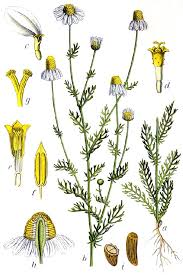 ВЕГЕТАТИВНИ ОРГАНИ
КОРЕН
-РАЗВИЈА СЕ ИЗ КОРЕНКА КЛИЦЕ
-ПРИЧВРШЋУЈЕ БИЉКУ ЗА ПОДЛОГУ И УПИЈА ВОДУ И МИНЕРАЛНЕ МАТЕРИЈЕ, 
-ПОДЕЛА:ОСОВИНСКИ И ЖИЛИЧАСТ КОРЕН
-ПРЕОБРАЖАЈ КОРЕНА: РЕПАСТ, ВРЕТЕНАСТ
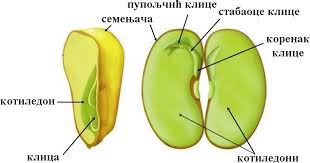 УЗДУЖНИ ПРЕСЕК КОРЕНА
СТАБЛО
-РАЗВИЈА СЕ ИЗ СТАБАОЦЕТА КЛИЦЕ
-ТРАНСПОРТУЈЕ ВОДУ И МИНЕРАЛНЕ МАТЕРИЈЕ ОД КОРЕНА ДО ЛИСТА И НАЗАД ПРОДУКТЕ ФОТОСИНТЕЗЕ
-ПОДЕЛА: ЗЕЉАСТО И ДРВЕНАСТО
-ПРЕОБРАЖАЈ:КРТОЛА,РИЗОМ
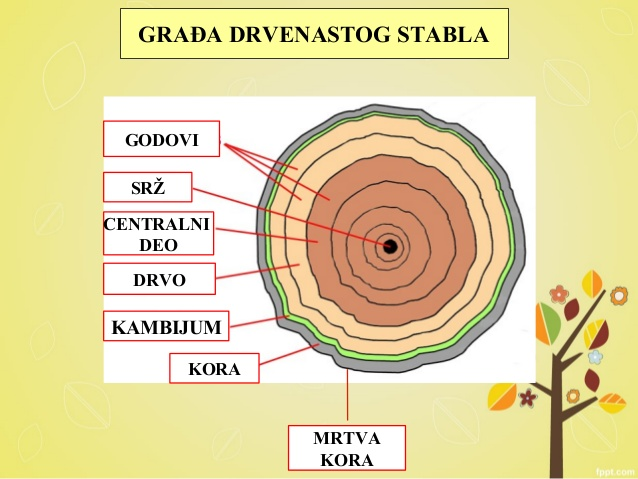 ЛИСТ
- РАЗВИЈА СЕ ИЗ ЛИСНОГ ПУПОЉКА
- УЛОГА У ФОТОСИНТЕЗИ, ТРАНСПИРАЦИЈИ И ДИСАЊУ
   фотосинтеза-производи шећер и кисеоник уз помоћ сунца из воде и угљен диоксида у хлоропластима
   транспирација- одаје вишак воде из тела у виду водене паре преко стома
   дисање- размена гасова
-ПОДЕЛА: ПОТПУН И СЕДЕЋИ ЛИСТ
-ПРЕОБРАЖАЈ: ТРН, РАШЉИКА
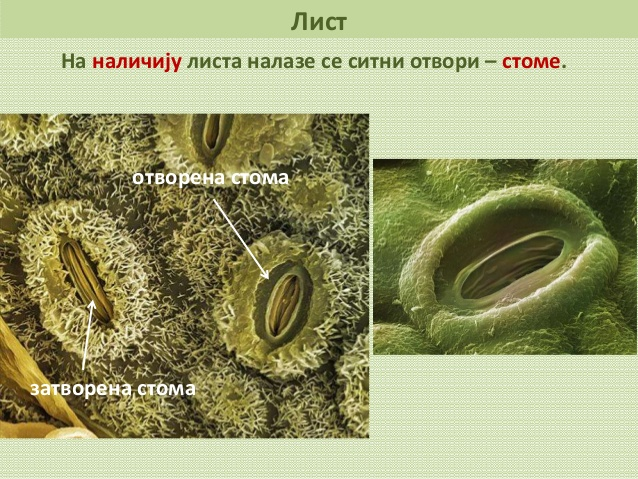